Слово. Словосочетание. Предложение. Текст.
ПРЕДЛОЖЕНИЕ 
СЛОВО
ТЕКСТ
 СЛОВОСОЧЕТАНИЕ
Дом со всех сторон открыт.
Он резною крышей крыт.
Заходи в зелёный дом,
Чудеса увидишь в нём.
                                     ( лес)
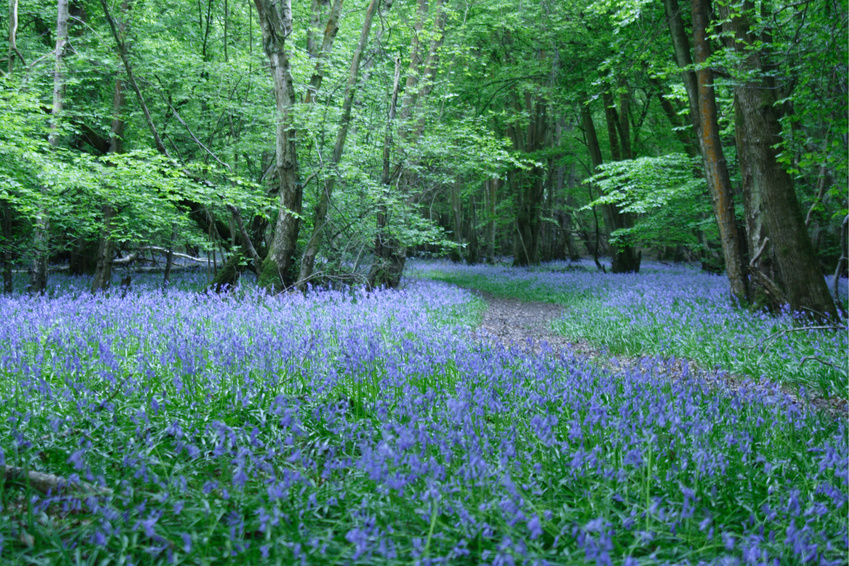 Л Е С
ОДНОКОРЕННЫЕ   СЛОВА
Лес, леса, лесник, лесок, лесочек, лесничий, лесовик, лесоповал, лесной.
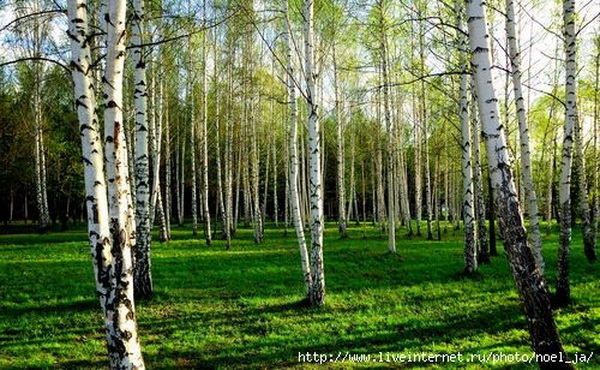 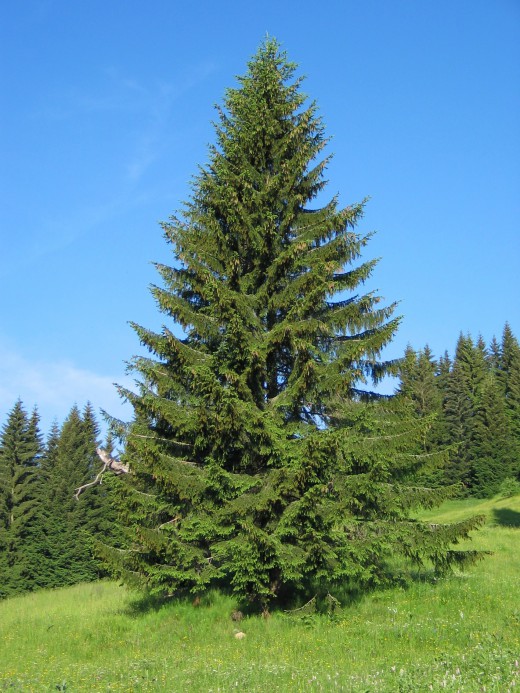 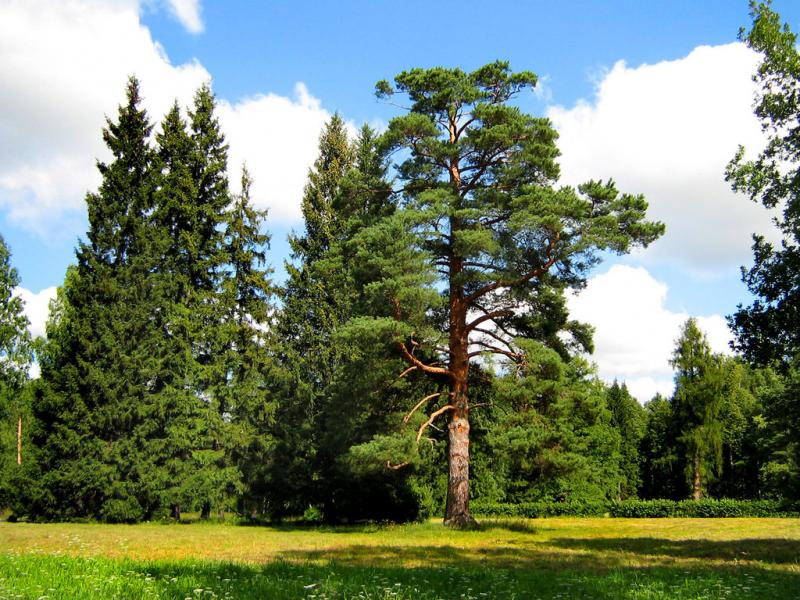 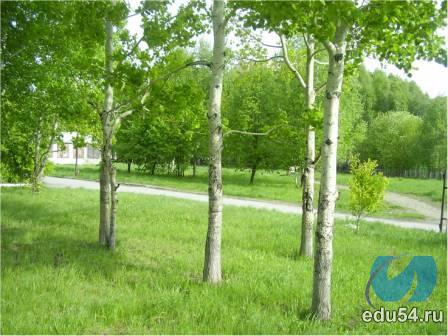 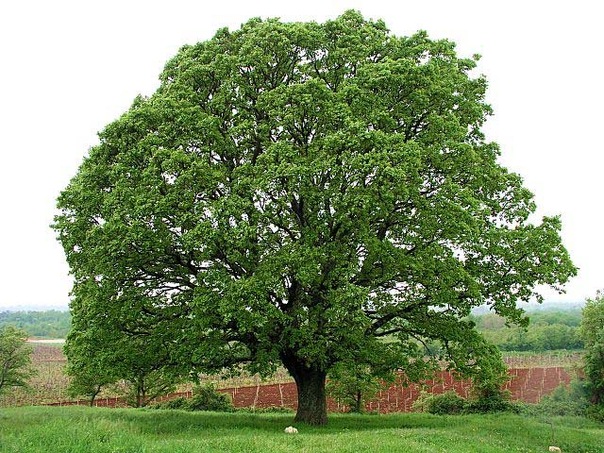 Как называют  лес с этим видом дерева?
береза – 
ель – 
сосна – 
осина – 
дуб -
березовая роща, березняк
еловый лес, ельник
сосновый бор, сосняк
осиновый лес, осинник
дубовый лес, дубрава
Словосочетания
березовая роща
еловый лес
сосновый бор
осиновый лес
дубовый лес
Здесь промчался трусливый …
Сверкнула на солнце яркая Шубка хитрой …
Белочка грызет приготовленные летом …
Стучит по стволу дерева …
Проснулся в своей берлоге …
заяц.

             лисицы.

орехи.
                                дятел.                          
                                      медведь.
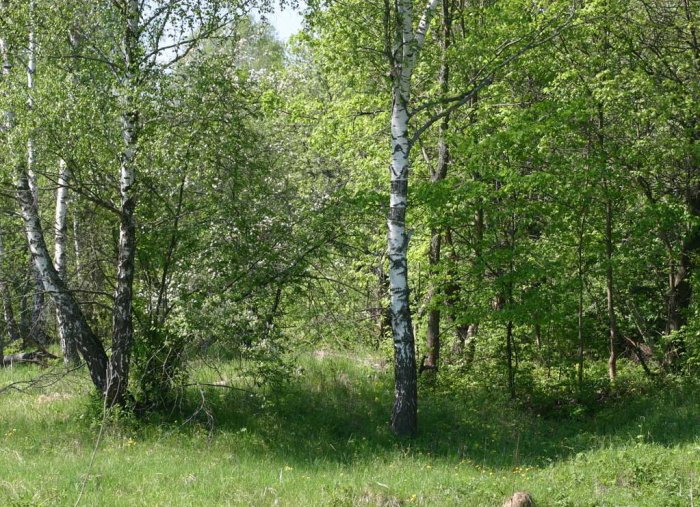 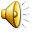 Стройная, с …………..ветвями, ………………… листвой берёза всегда вызывает восхищение и с давних времен служит символом всего самого светлого.
        Берёза осваивает …………….пространства, вырубки, гари. Её………….сеянцы не боятся…………..солнца и ……………заморозков.           Березы радуют нас своей ………………красотой. С ………………..времен на Руси славили березу в песнях и стихах, вокруг нее водили хороводы.
Слово. Словосочетание. Предложение. Текст.
ЖЕЛАЮ УСПЕХА!
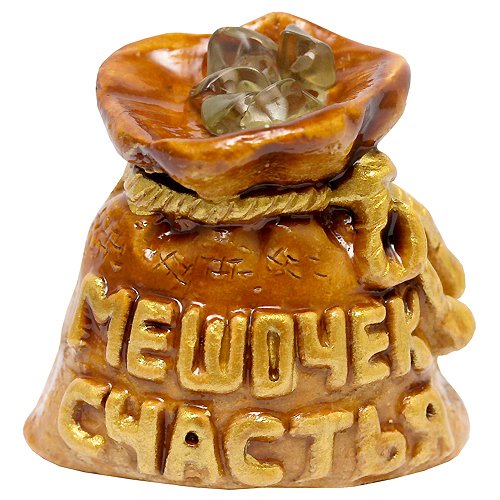 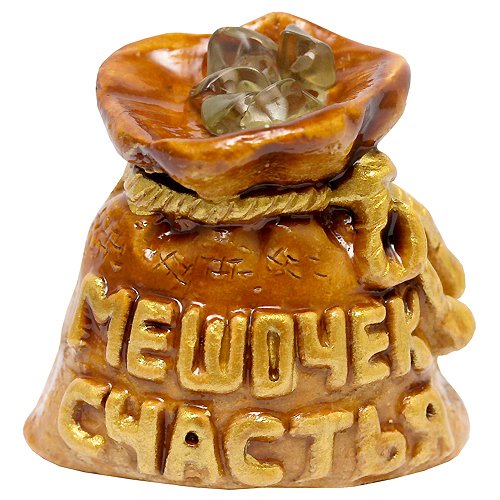 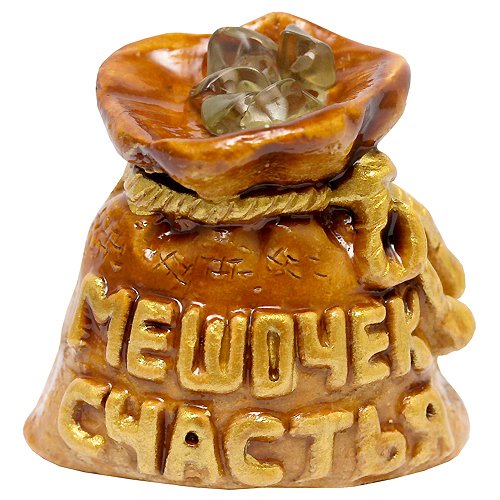 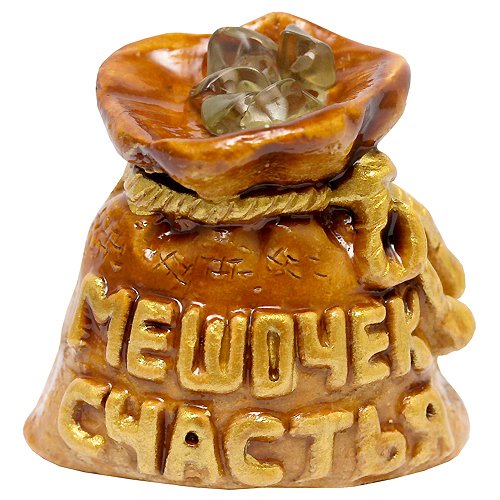 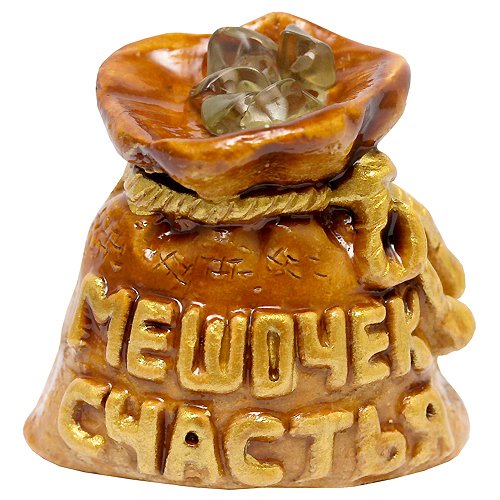 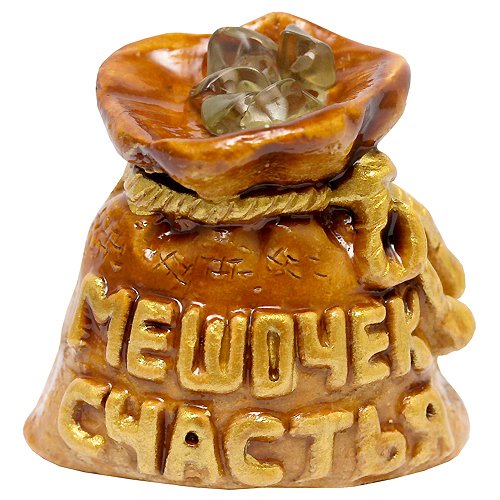 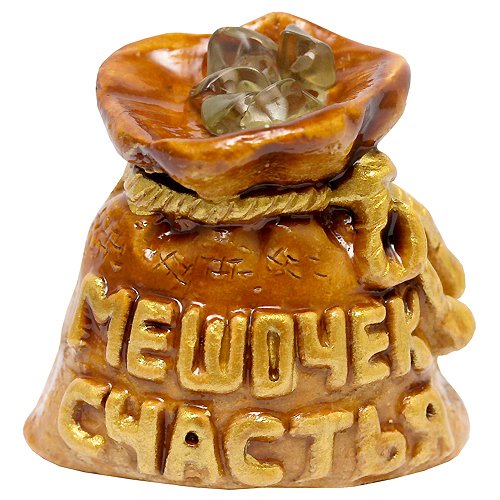